Pesquisa semanal de Engajamento – Home Office

Semana 7 – 08 a 12 de Junho
RESUMO – semana 6
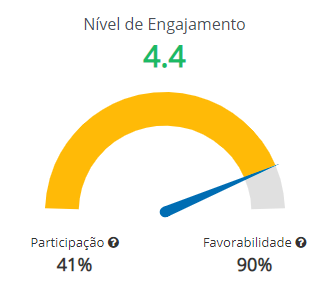 Notas de 0 a 5
31 convidados
% de notas 4 e 5
* Acumulado
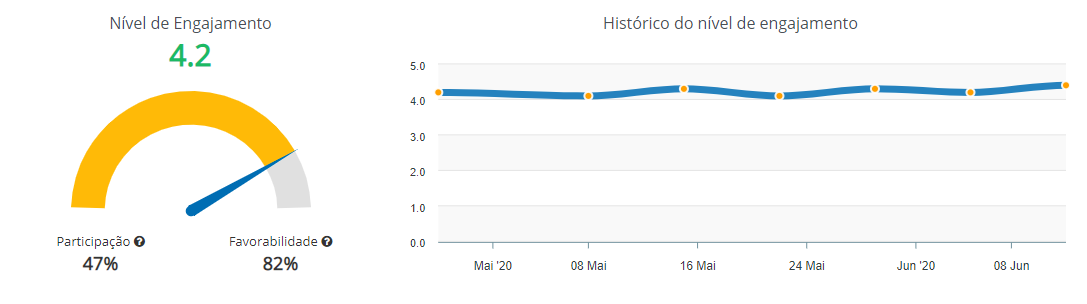 RESUMO POR DIMENSÃO
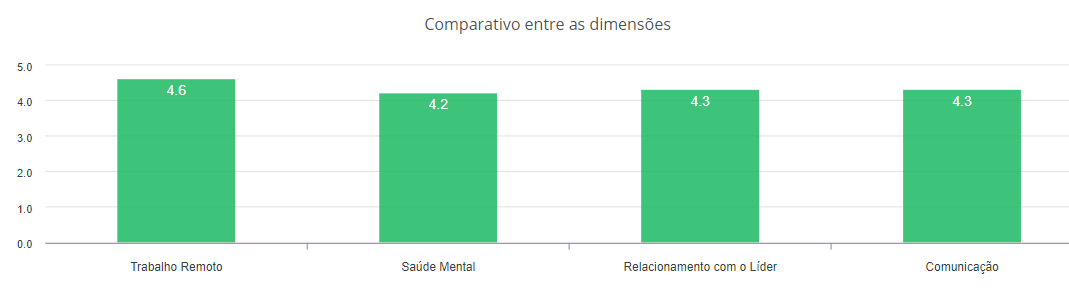 * Semana anterior
* Acumulado
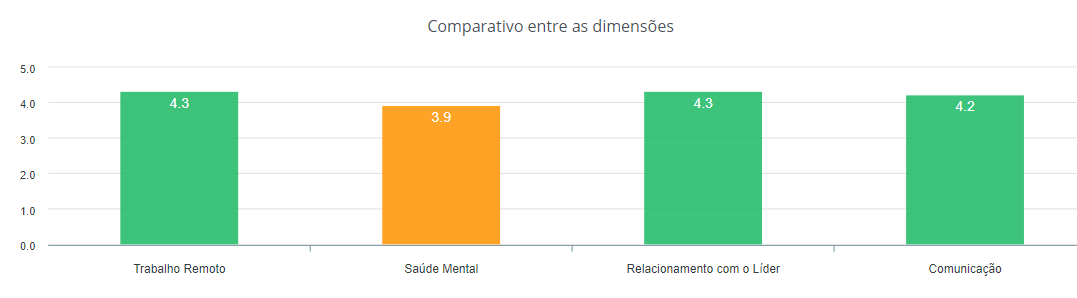 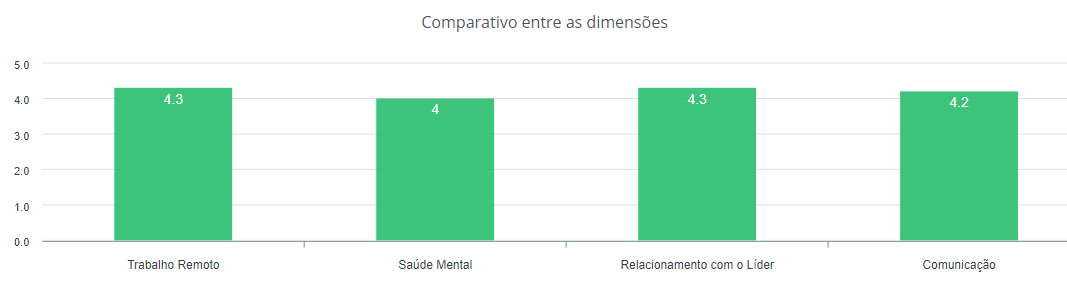 DETALHE POR DIMENSÃO
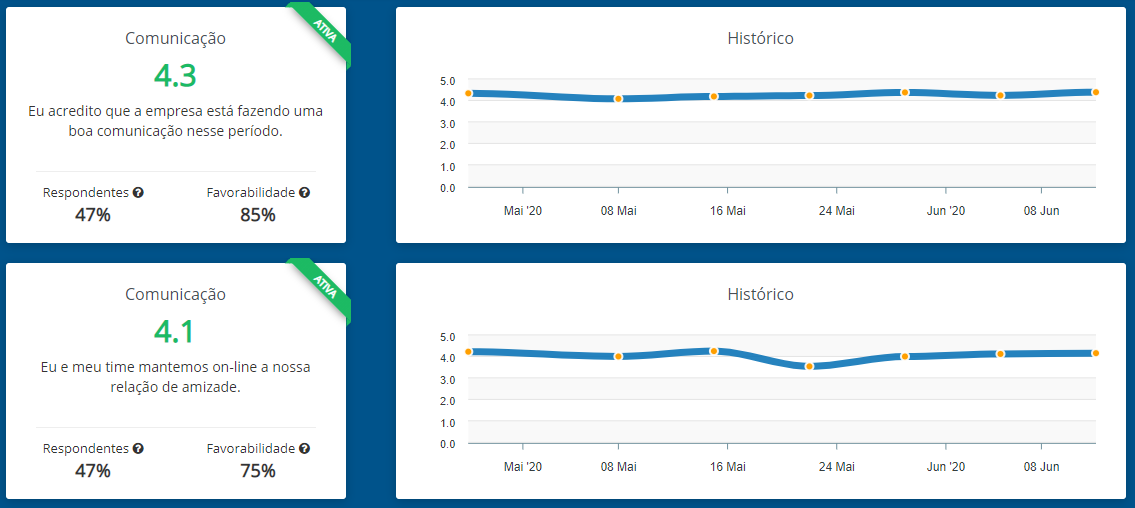 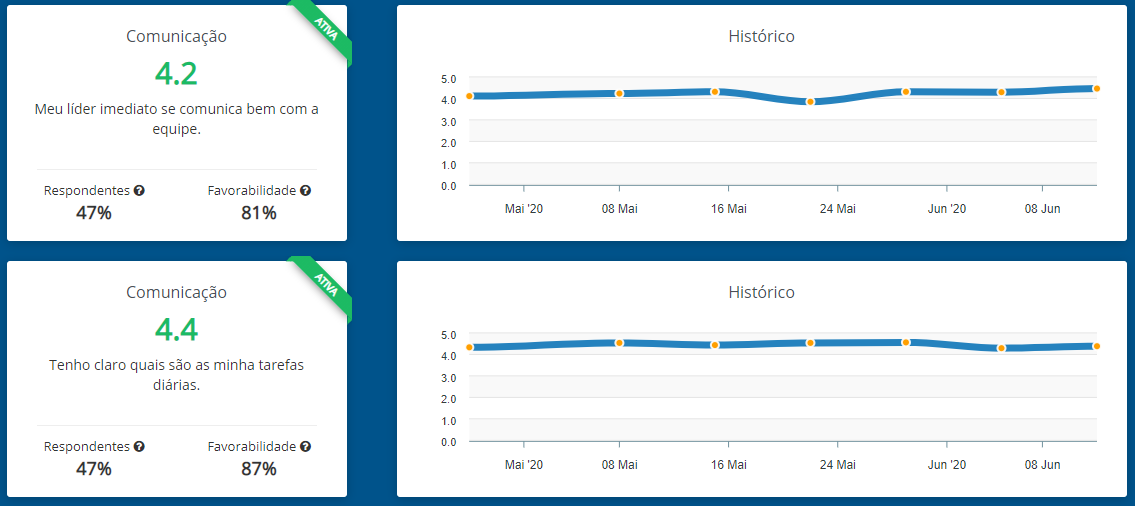 DETALHE POR DIMENSÃO
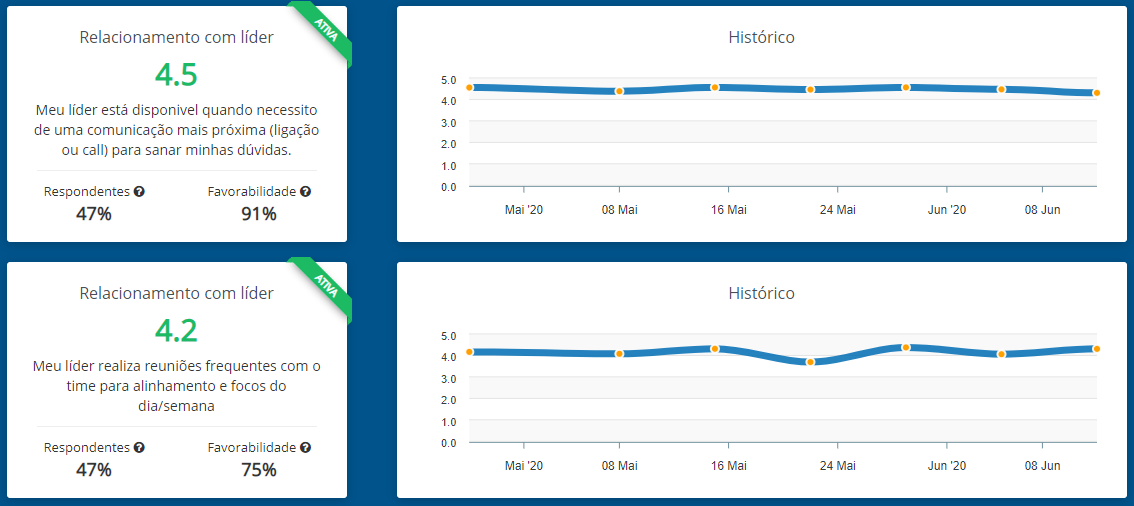 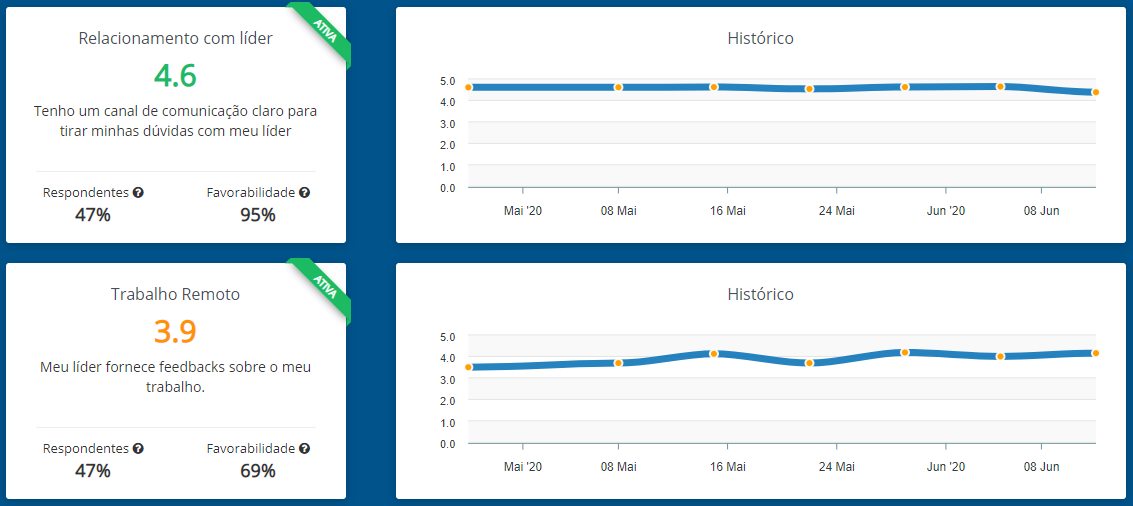 DETALHE POR DIMENSÃO
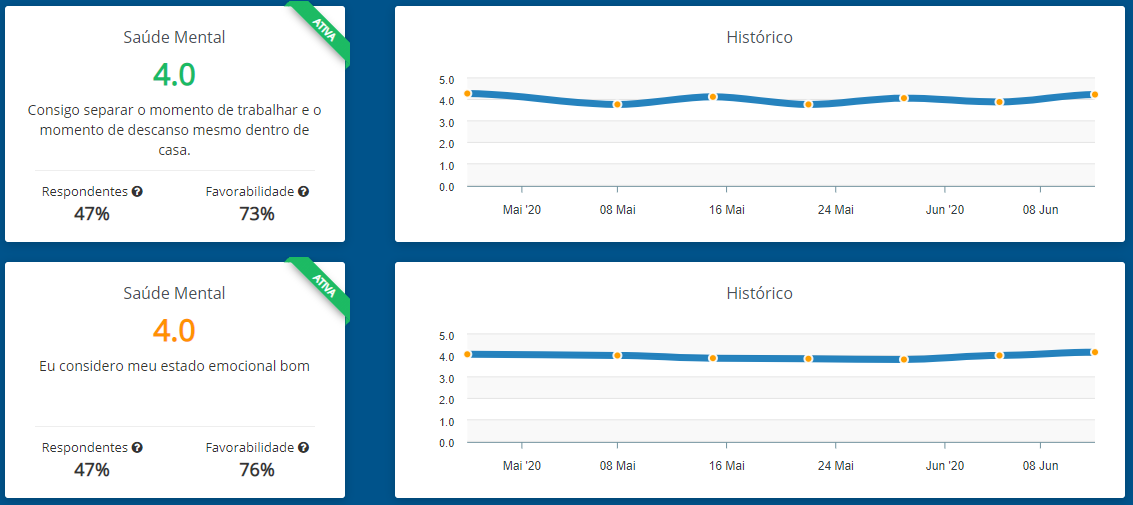 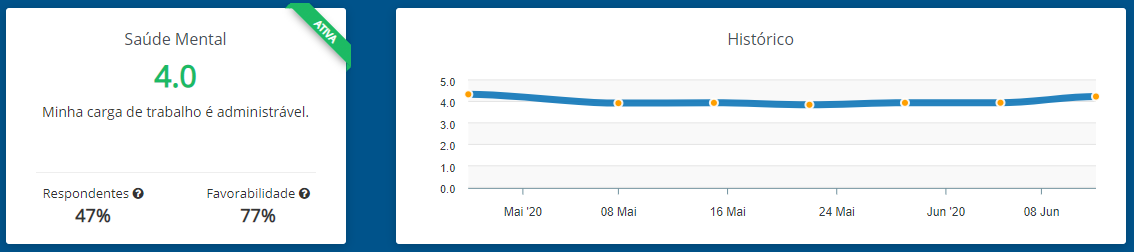 DETALHE POR DIMENSÃO
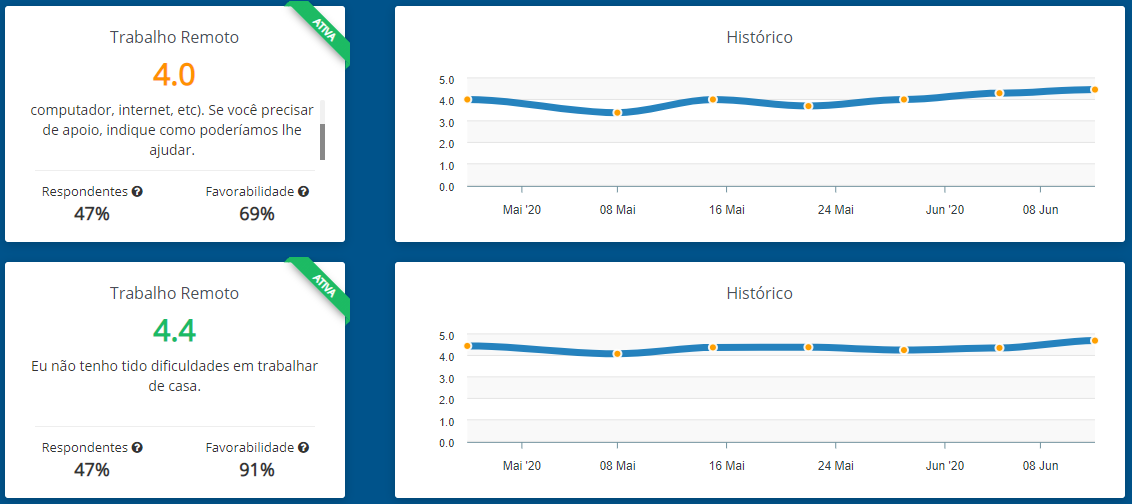 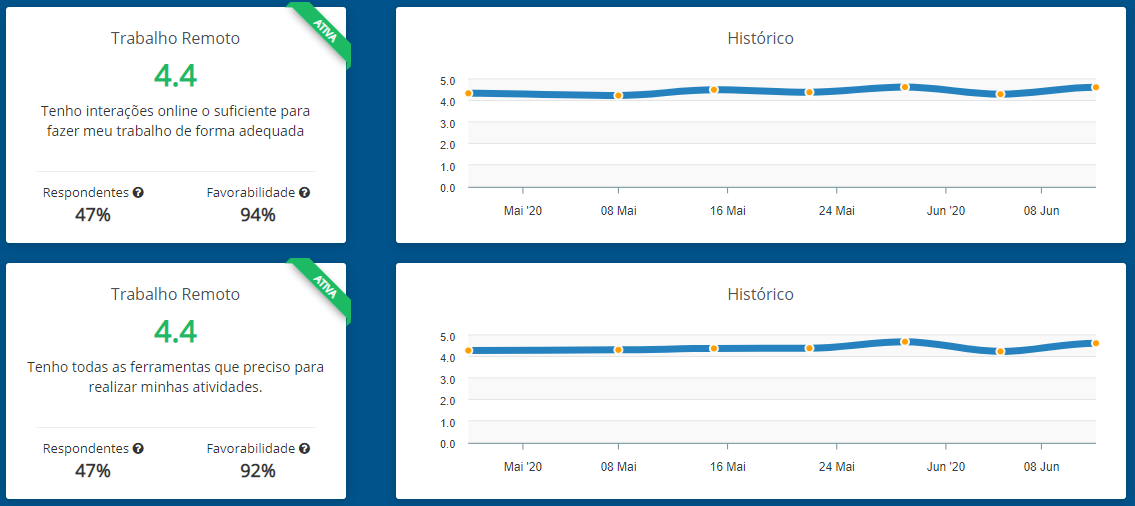